5th BINP WorkshopVideo-Conference  09. – 12.11.2020Quality, FAT, Documentation
C Will, H Reich, H Hagelskamp
Site Management
Agenda:

Workshop – Quality Improvement

Third Party FAT or On-Line FAT

Components with preliminary FAT

FAT – Documentation Requirements

Documentation – Language Requirements 

CR – Dipole Pre-Assembly and Testing
5th BINP Workshop - H Reich, C Will, H Hagelskamp
2
Quality Improvement – Magnets 1/4
Category:  Main Components
low to medium rate of incidents  =  high effort to correct  =  must be avoided
high impact on functionality   =   high effort to correct  =  must be avoided
5th BINP Workshop - H Reich, C Will, H Hagelskamp
3
Quality Improvement – Magnets 2/4
Category:  Media Connections
high impact on functionality   =   high effort to correct  =  must be avoided high impact on functionality =  medium effort to correct  =  easy to avoid
5th BINP Workshop - H Reich, C Will, H Hagelskamp
4
Quality Improvement– Magnets 3/4
Category:  General Workmanship – Mechanical Connections
high rate of incidents  =  high effort to correct  =  must be avoided
high impact on functionality   =   high effort to correct  =  must be avoided
5th BINP Workshop - H Reich, C Will, H Hagelskamp
5
Quality Improvement– Magnets 4/4
Category:  Final Care at production end
high rate of incidents  =  low effort to correct  =  easy to avoid
high impact on functionality   =   high effort to correct  =  must be avoided
5th BINP Workshop - H Reich, C Will, H Hagelskamp
6
Quality Improvement– Vacuum 1/3
Category:  Main Components
high rate of incidents  =  low effort to correct  =  easy to avoid
high impact on functionality   =   high effort to correct  =  must be avoided
5th BINP Workshop - H Reich, C Will, H Hagelskamp
7
Quality Improvement – Vacuum 2/3
Category:  General Workmanship – Mechanical Connections
high rate of incidents  =  high effort to correct  =  must be avoided
high impact on functionality   =   high effort to correct  =  must be avoided
5th BINP Workshop - H Reich, C Will, H Hagelskamp
8
Quality Improvement– Vacuum 3/3
Category:  Final Care at production end
high rate of incidents  =  high impact on functionality  =  easy to avoid
high impact on functionality   =   high effort to correct  =  must be avoided
5th BINP Workshop - H Reich, C Will, H Hagelskamp
9
Third Party FAT and On-Line FAT
The purpose of the FAT is to check that the components produced match the design agreed during the FDR – no change to existing process.
The central role of the WPL remains unchanged.

Alternative 1: Third Party FAT is performed by hired personnel from a notified inspection authority such as TUV. The Inspector represents the inspection interests on behalf of GSI. 
Alternative 2: An empowered QA representative within the Supplier Organization mandated to represent the acceptance interests of GSI and to perform an on site FAT on behalf of GSI. Acting like the Third Party.
Alternative 3: On-Line FAT is performed in the workshop at the component during a video conference by the supplier where the GSI WPL has virtual access and can witness  to the process.

All alternatives will be preformed according to the established procedures and  FAT Documents: TG7.1; TG7.2, TG7.11-TG7.15, TG7.44.
5th BINP Workshop - H Reich, C Will, H Hagelskamp
10
FAT Process - Definitions
Preliminary FAT – observation (Damage to painting) / defects (Dimensional deviations)
a preliminary FAT will be issued as in the past, when rework is required due to observations that can be remedied with no further on site inspection.
substantial defects will disqualify the component for FAT. 	
it will be performed at factory according to Alternative 1, 2 or 3.
Rework is to be done before delivery by factory to FAIR.

Conditional FAT – will be confirmed when rework is completed and accepted. 
This is followed by a release for delivery.

Final FAT – will be performed at GSI after receiving inspection.
This is followed by release for invoice and payment.
5th BINP Workshop - H Reich, C Will, H Hagelskamp
11
FAT Process – Steps before FAT
Supplier declares readiness for FAT.
Supplier sends the FAT documentation with 
declaration to the WPL.
The WPL checks the documentation and confirms readiness for FAT
WPL decides on FAT Process
WPL instructs Third Party Inspector 
to witness FAT at supplier factory
2. Supplier’s mandated QA inspector performs 
Conditional FAT
3. WPL witness remote FAT 
by Video Conferencing
5th BINP Workshop - H Reich, C Will, H Hagelskamp
12
FAT Process – 	Steps to Conditional FAT 			before Delivery
Third Party confirms 
Conditional FAT 
by completing witness protocol
WPL confirms 
Conditional FAT 
by completing witness protocol
Supplier’s mandated QA inspector confirms Conditional FAT 
by completing witness protocol
1)
1)
Third Party sends
signed witness protocol to WPL
Supplier’s mandated QA inspector sends 
Conditional FAT protocols to WPL
WPL releases component for delivery to FAIR
Supplier delivers 
component to FAIR
1)
Where rework is required a Preliminary FAT is confirmed.
After successful 
completion of rework a 
Conditional FAT is confirmed.
5th BINP Workshop - H Reich, C Will, H Hagelskamp
13
FAT Process – 	Steps to Final FAT 			after Delivery
After Arrival of component,
WPL performs 
SAT aa and Final FAT
WPL informs Supplier about deviations
Component 
accepted and released for SAT ab
no deviations
deviations
Supplier proposes a procedure to remedy the deviation.
FAIR checks the scheduling and financial aspects of the necessary work and informs the supplier about the calculations.
Supplier performs remedy
FAIR performs remedy work according to supplier’s order.
WPL confirms Final FAT
5th BINP Workshop - H Reich, C Will, H Hagelskamp
14
Components with Preliminary FAT
Preliminary FAT was issued in Feb. 2020
Delivery can take place upon issue of complete documentation 
and finalisation of all rework
15
FAT Documentation Requirements
Drawings and Model
Complete and approved set of drawings of components.

Certificates
Specification of magnetic materials, supplier, and quality certificate with analysis.
Information on type of glue for lamination and 
	its insulation quality.
Certification of approval for Cu conductor material.
3.1Certificate of all materials being used for load pick-up 
	(crane eyes, setting areas).
Welding certificates and welding instructions.
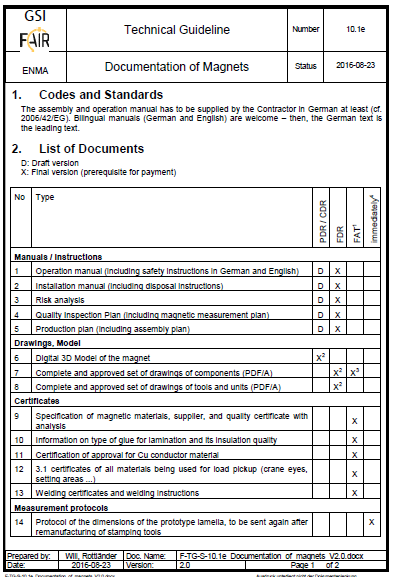 16
FAT Documentation Requirements
Measurement Protocols
Results of Epstein or ring probe measurements.
Details about bounding pressure and the heating cycle of yoke bonding.
Measeurement report of the dimensional data required in TG3.12e, TG3.18, or TG3.29, or similar.
Measurement report of the data required in TG7.5e, and either TG7.6e or TG7.7e, as applicable
Report on resistance of the yokes before welding.
Acceptance report for the leak test of the conducting material.
Mechanical Measurements.
Leakage tests.
Electrical Tests.
17
FAT Documentation Requirements
Language Requirements 

English is the contractually agreed langauge.
This applies to all documentation listed and required for CDR, FDR, FAT and other milestones

EU regulations require documentation in the language of the ultimate user of the equipment.
This applies to Operating Manuals, Service and Maintenance Manuals and all CE Declaration Documentation.
An agreement is required on how to ensure the translation to German.
18
CR Magnets – Pre-Assembly and Testing
CR Workshop and Storage Facility

Groundworks have started
Storage facility expected to be installed in Dec. 2020
Ready for use in Feb 2021
19
CR Magnets – Pre-Assembly and Testing
Alternative to BINP Personnell for Pre-Assembly

Due to the CORONA pendamic travelling between Russia and Germany is restricted.
Deliveries will commence in Feb 2021.
Pre-assembly and testing has to proceed immediately to avoid backlog in the GSI Facilities.
AN agreement is required to regulate the deployment of FAIR/GSI personnell to perform pre-assembly and testing works on behalf of BINP and with supervision by BINP.
Work Instructions and testing procedures are required.
20
Next Steps
Eliminate backlog of component deliveries from BINP

Take definitive Measures to improve quality –common approach.

Set-up Video conferencing in the workshops to enable remote FAT.

Finalise agreement on which side will perform the translation of critical documentation.

Agree a process to perform CR Magnet Assemblies and testing without BINP presonnel present at FAIR Facility.
21
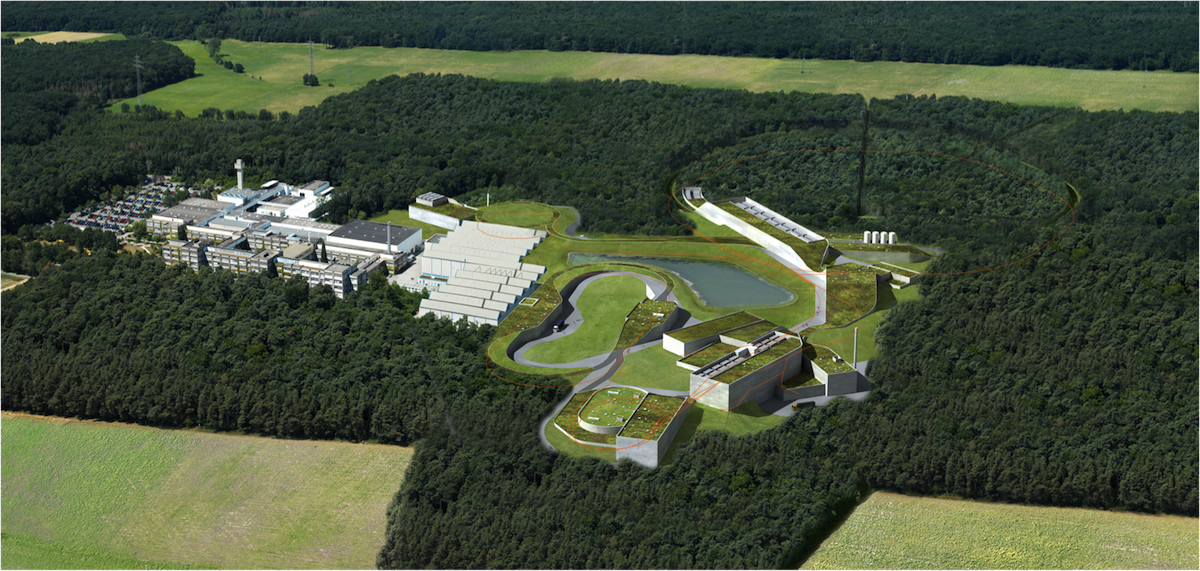 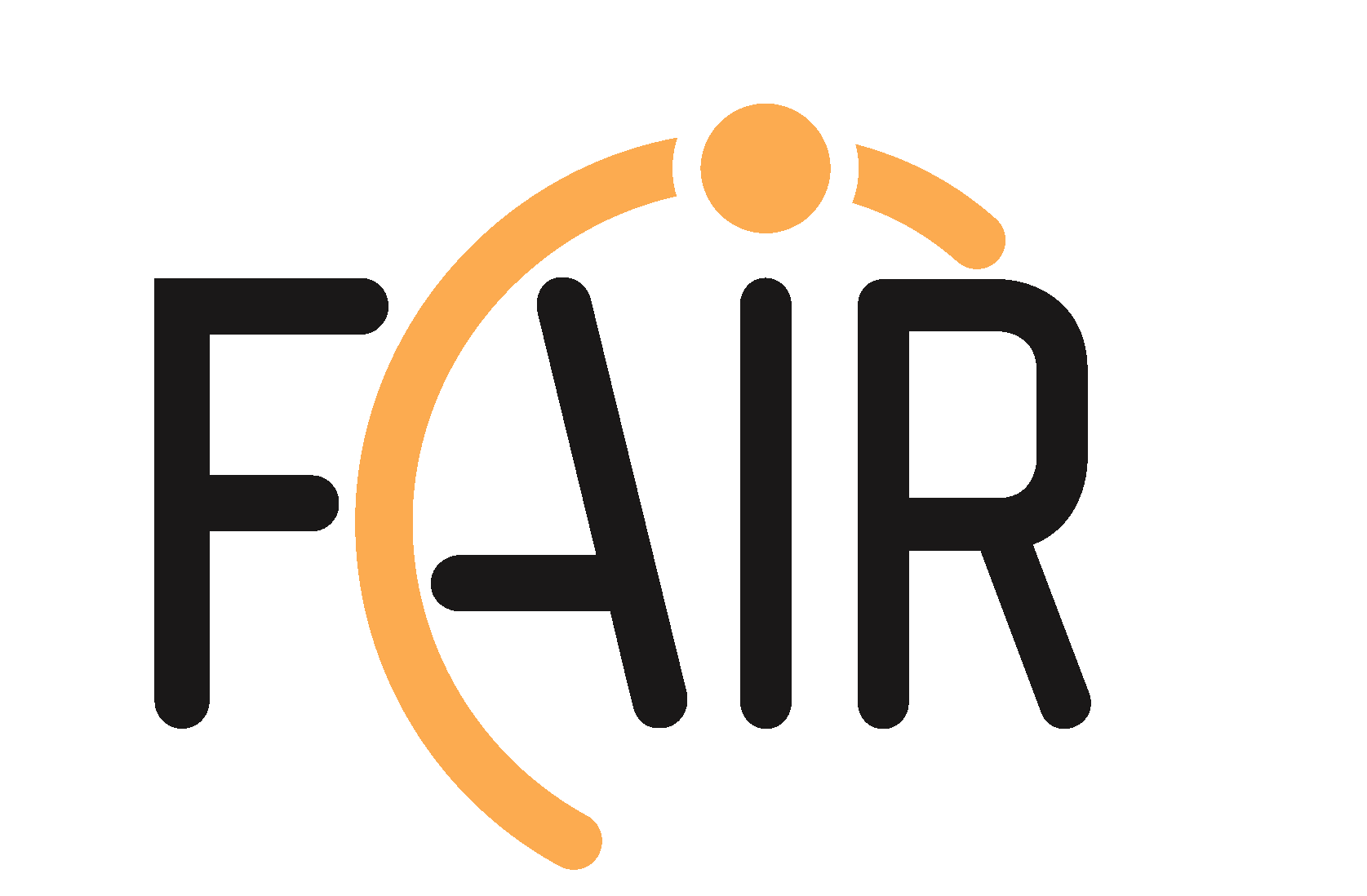 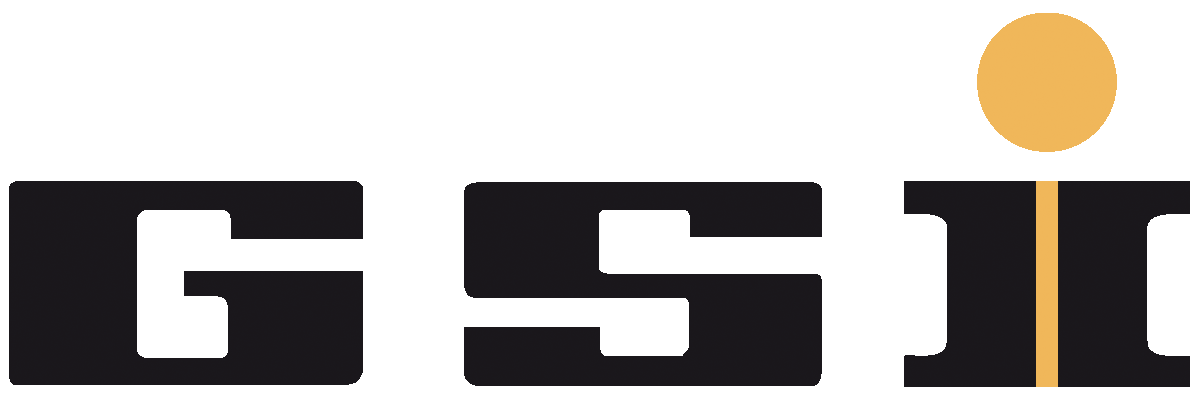 Thank you very much !
22